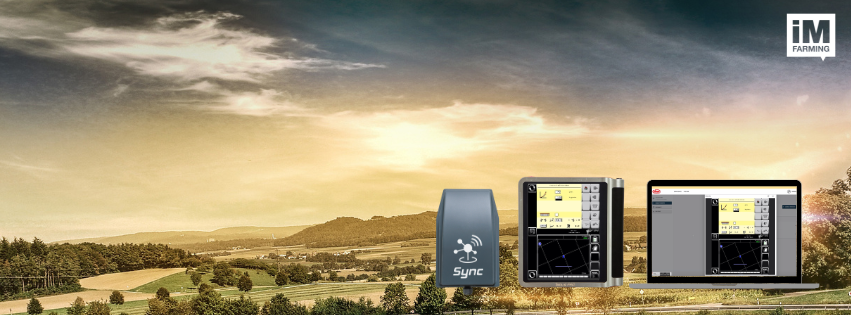 Vicon Sync
Product Starter Kit
2025
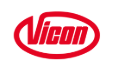 Content
Vicon Sync
Product Information
Customer Onboarding
IsoMatch FarmCentre
Remote Service - Vicon ServiceCentre
Market Introduction
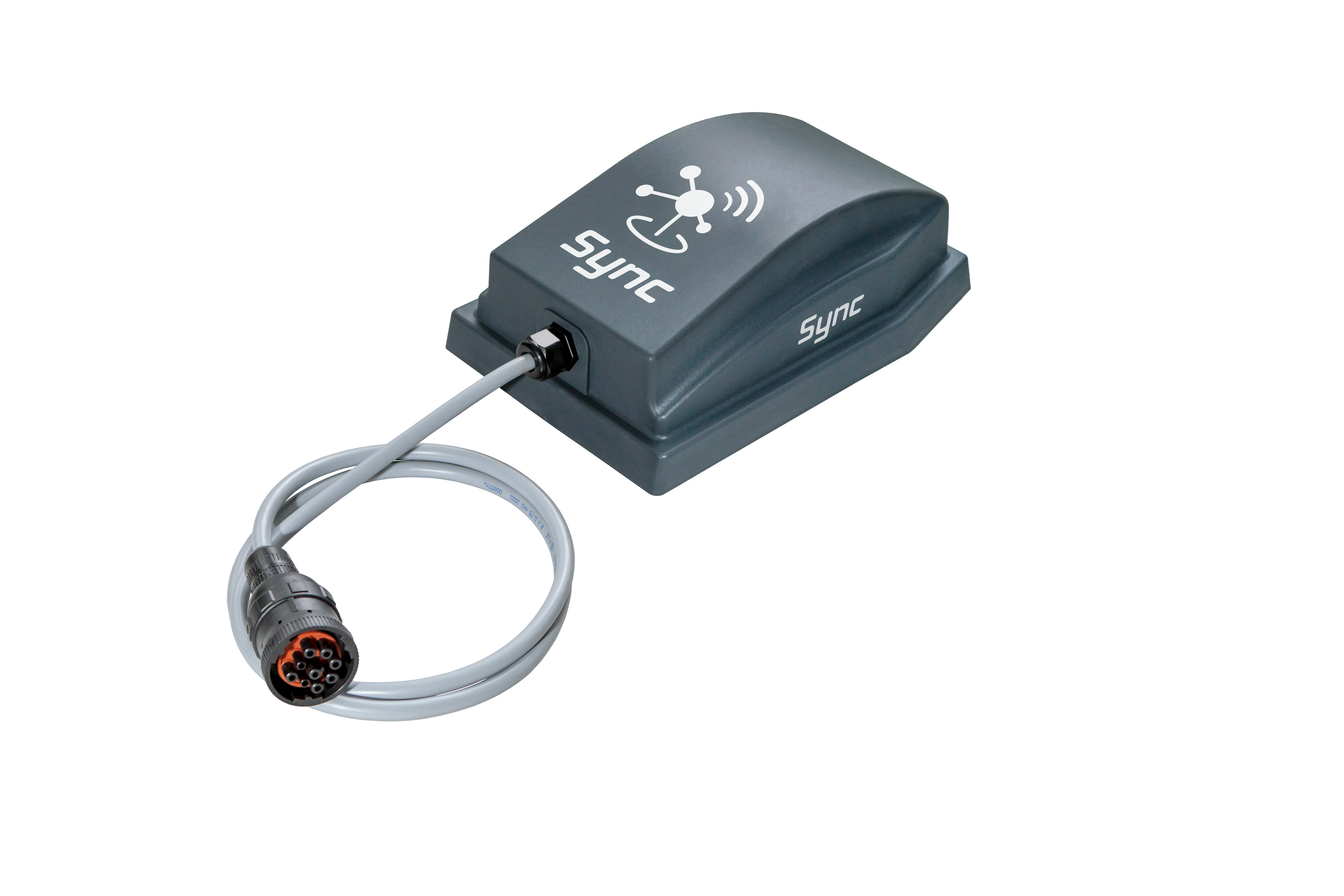 Hardware Release
Vicon Sync
Last year, Kverneland Group Mechatronics released a new tool to the market: Vicon Sync. This is the advanced gateway for ISOBUS Vicon machines.

Since September 2024, we have been connecting implements to corporate digital tools, enabling remote service, IsoMatch FarmCentre, and synchronizing spreaders with the Vicon Spreading Charts App.
Implements Connected
Vicon Sync
Vicon Sync is a connectivity device installed in Vicon ISOBUS implements. This gateway allows the connection of the implements to the cloud. In this way, it will be possible to use remote tools like Vicon ServiceCentre or IsoMatch FarmCentre.
It allows also to connect to the implement via Bluetooth and interact with them with dedicated applications like the Vicon Spreading Charts App.
Cloud Connection
Vicon Sync
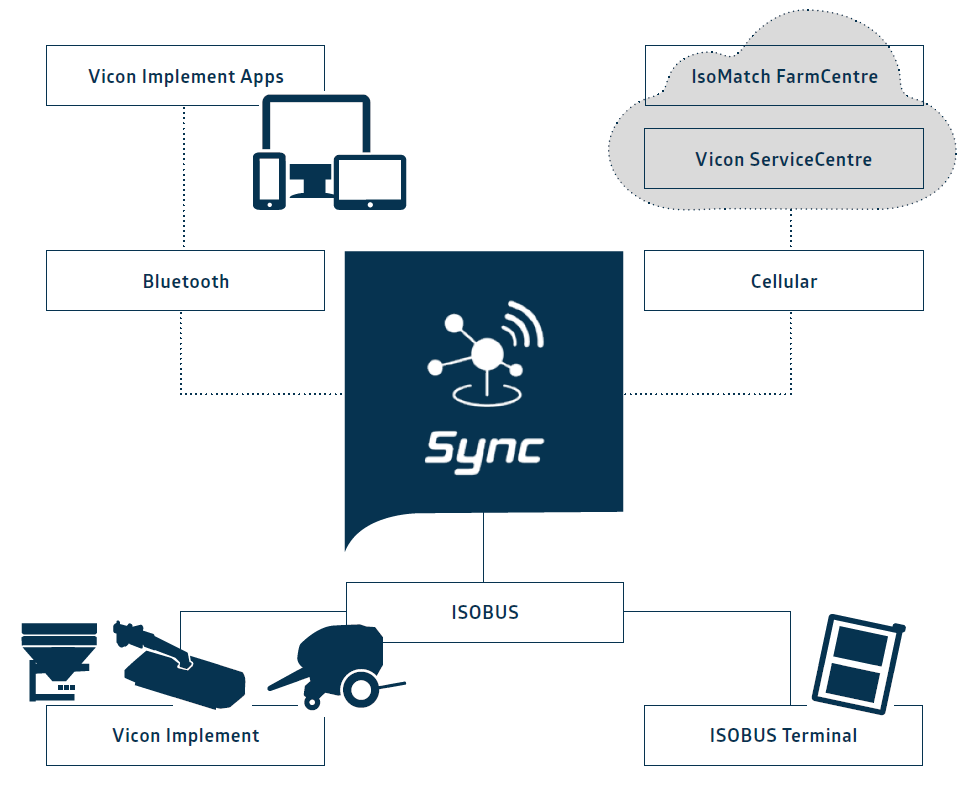 Remote connection
ServiceCentre via cloud
IsoMatch FarmCentre via cloud
Implement Apps via Bluetooth
Physical connection
ISOBUS terminals.
Vicon ISOBUS implements.
Benefits
Vicon Sync
Vicon Sync ensures smooth connectivity and farming data flow between Vicon  ISOBUS implements and digital tools.
Remote Service
Technicians can resolve issues promptly using service tools with remote connection, like Vicon ServiceCentre.
Always Connected
Vicon Sync ensures seamless 
connectivity to online services, with smooth data transfer to the cloud.
Maximize Profitability and Growth
Data analysis of the KPI form the implements.
New Features and Enhanced Safety
Enjoy synchronization with implement apps, precise tracking, and geofencing. Benefit from automated documentation, enhanced safety, and precise task planning.
Tracking & Reporting
It allows real-time tracking of operations and diagnostic 
codes, offering detailed reporting and secure task data storage.
Terminal Connectivity
Connect your Tellus Terminal via Vicon Sync for access to digital tools directly on your terminal.
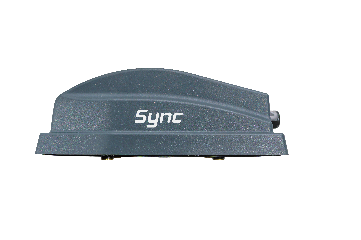 Features
Vicon Sync
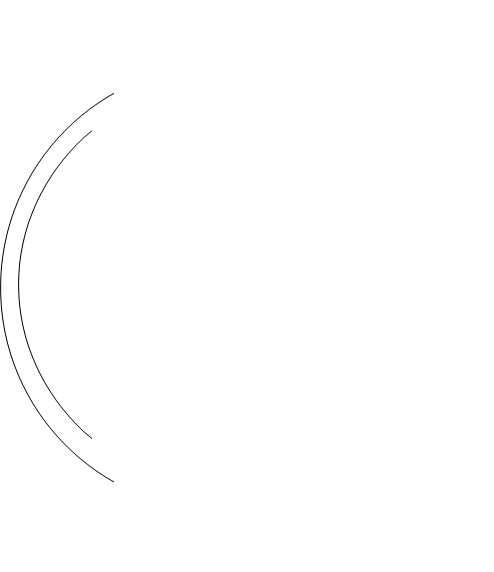 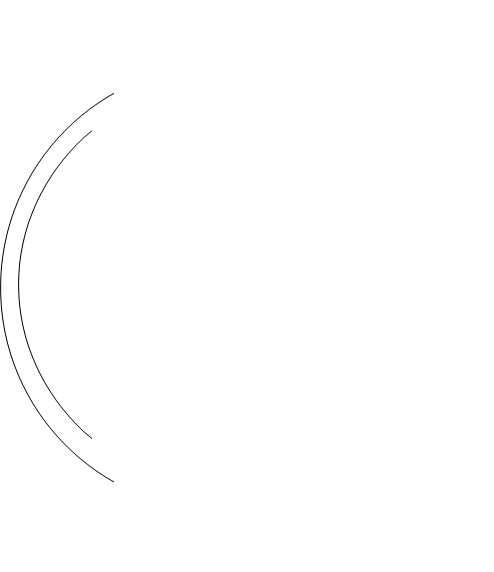 ENABLING THE TOOLS
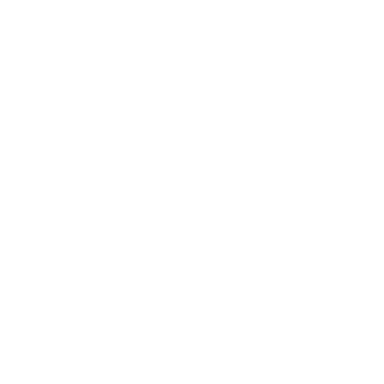 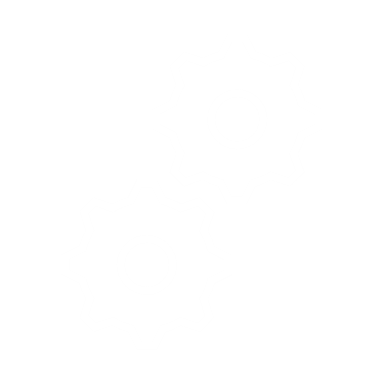 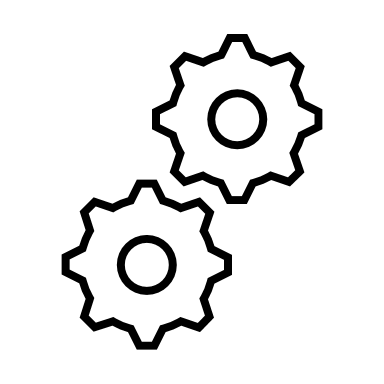 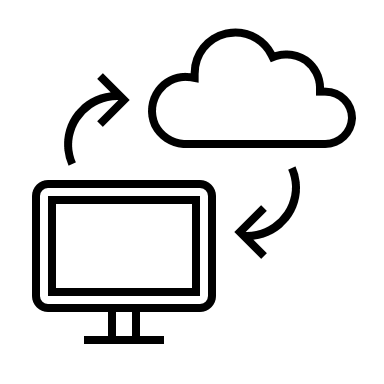 Vicon ServiceCentre
Vicon Sync on the implement enables remote diagnostics, monitoring machine health, timely replacement of parts and efficient troubleshooting.
IsoMatch FarmCentre
Remote connection from any location at any time Real-time visibility into tasks, alert history and operational values.
Not connected vs Connected implements
Vicon Sync-connected implements
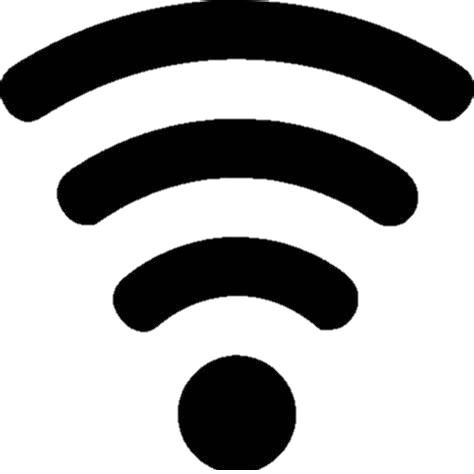 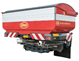 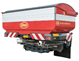 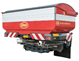 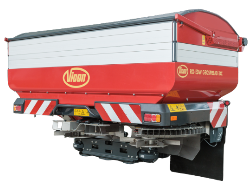 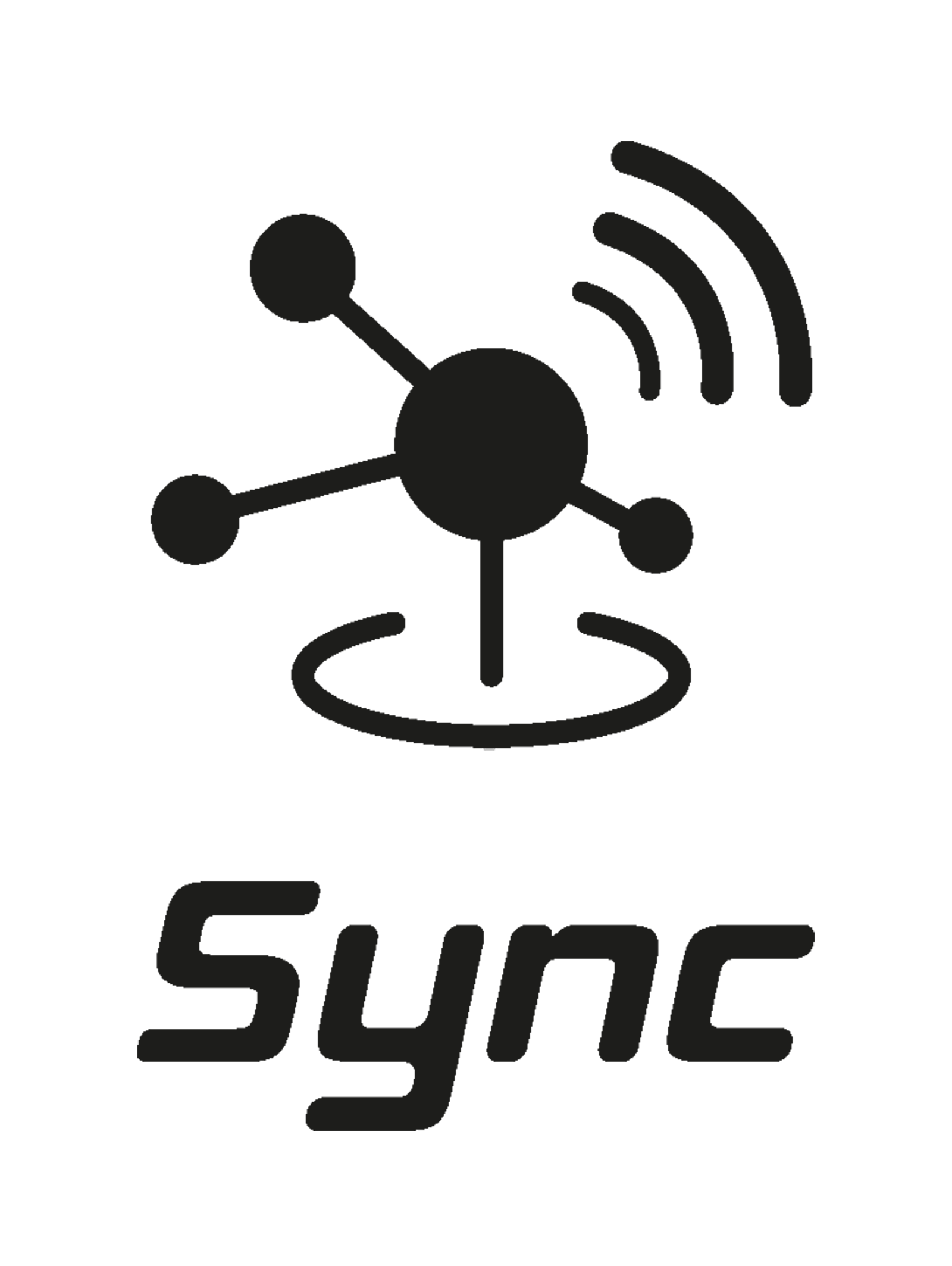 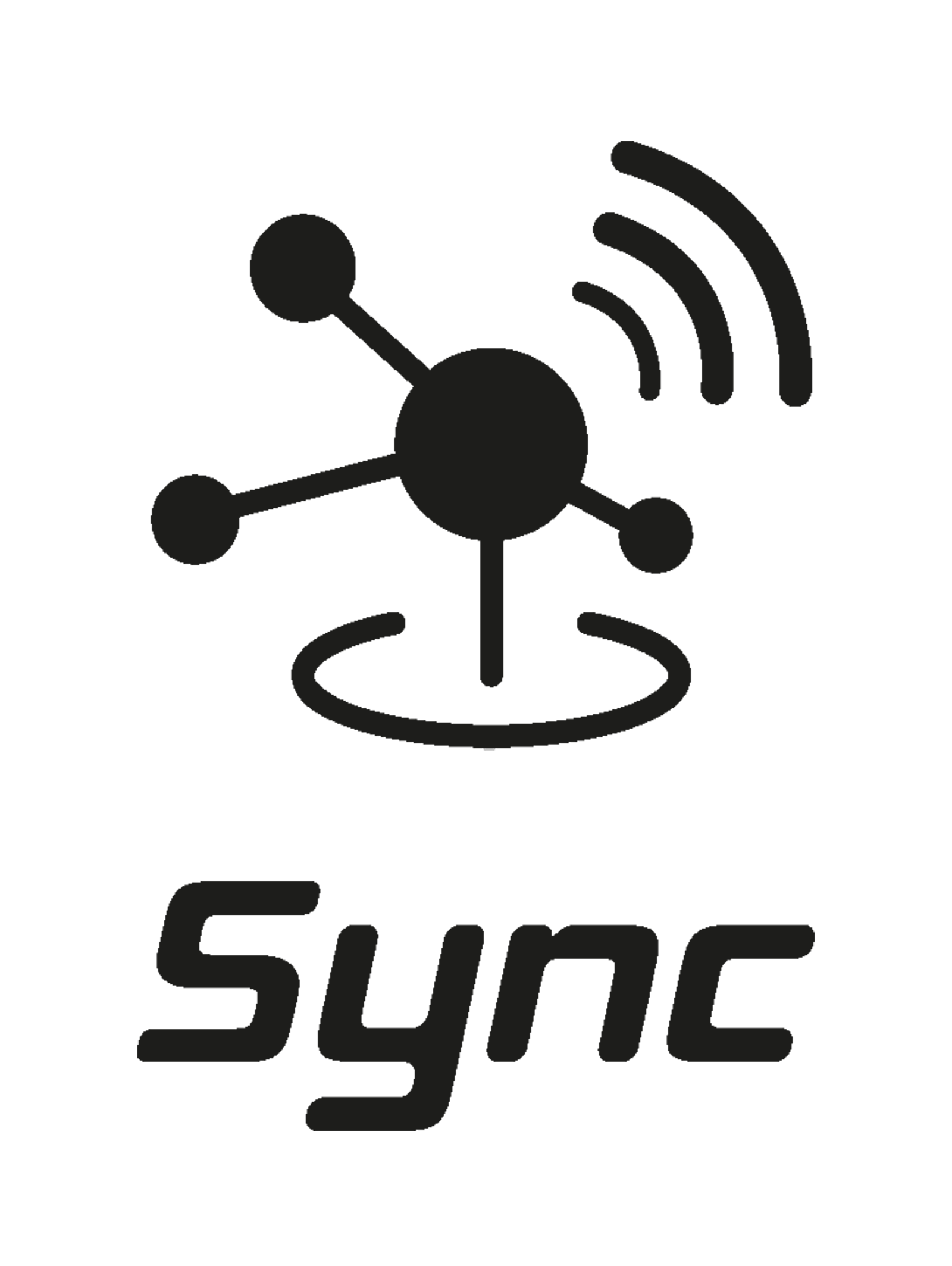 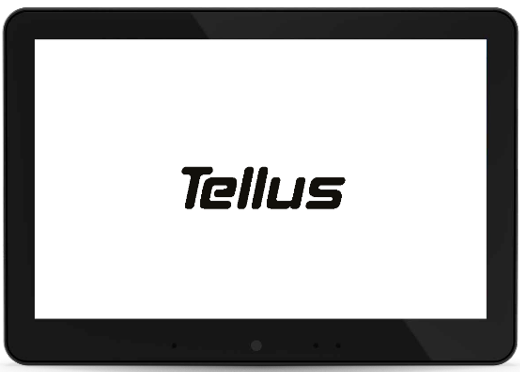 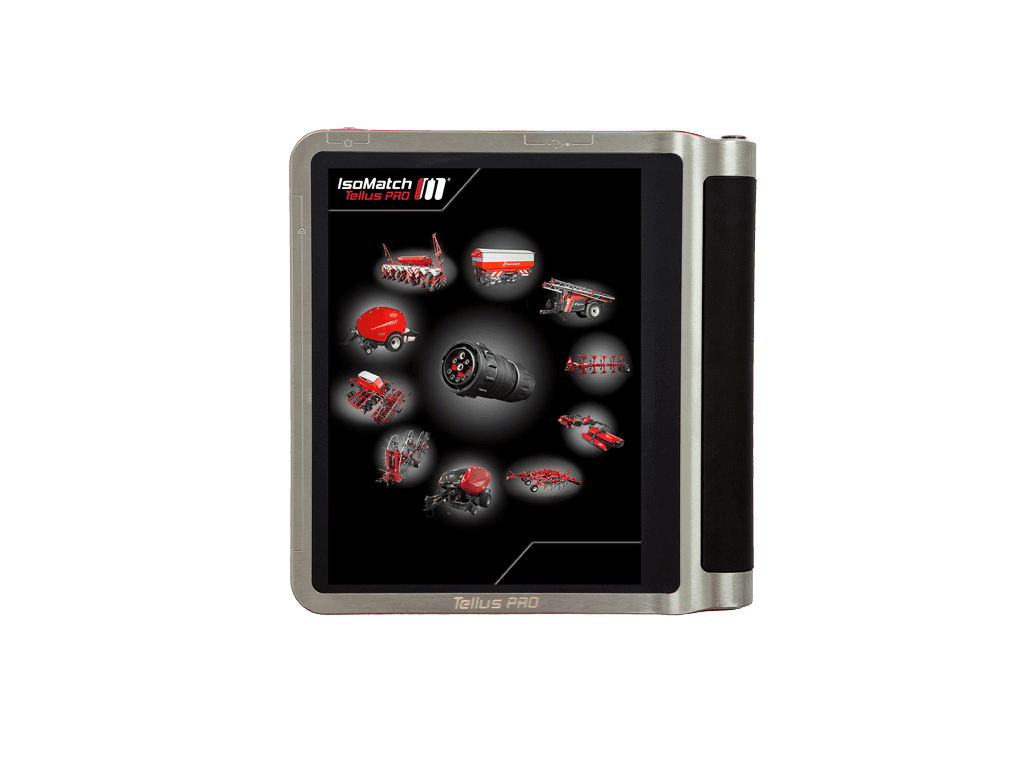 Before vs. Now
Vicon Sync-connected implements
To have a connected Vicon ISOBUS implement:
Activation
Vicon Sync
Vicon Sync is delivered together with the corresponding implement where it is fitted. The gateway includes a SIM card with 2 years of data and a license for IsoMatch FarmCentre valid also for 2 years. When the implement is delivered, some steps have to take place to activate the gateway and to consent the use of customer data and register the Vicon Sync into the IsoMatch FarmCentre account.
Customer onboarding
Vicon Sync
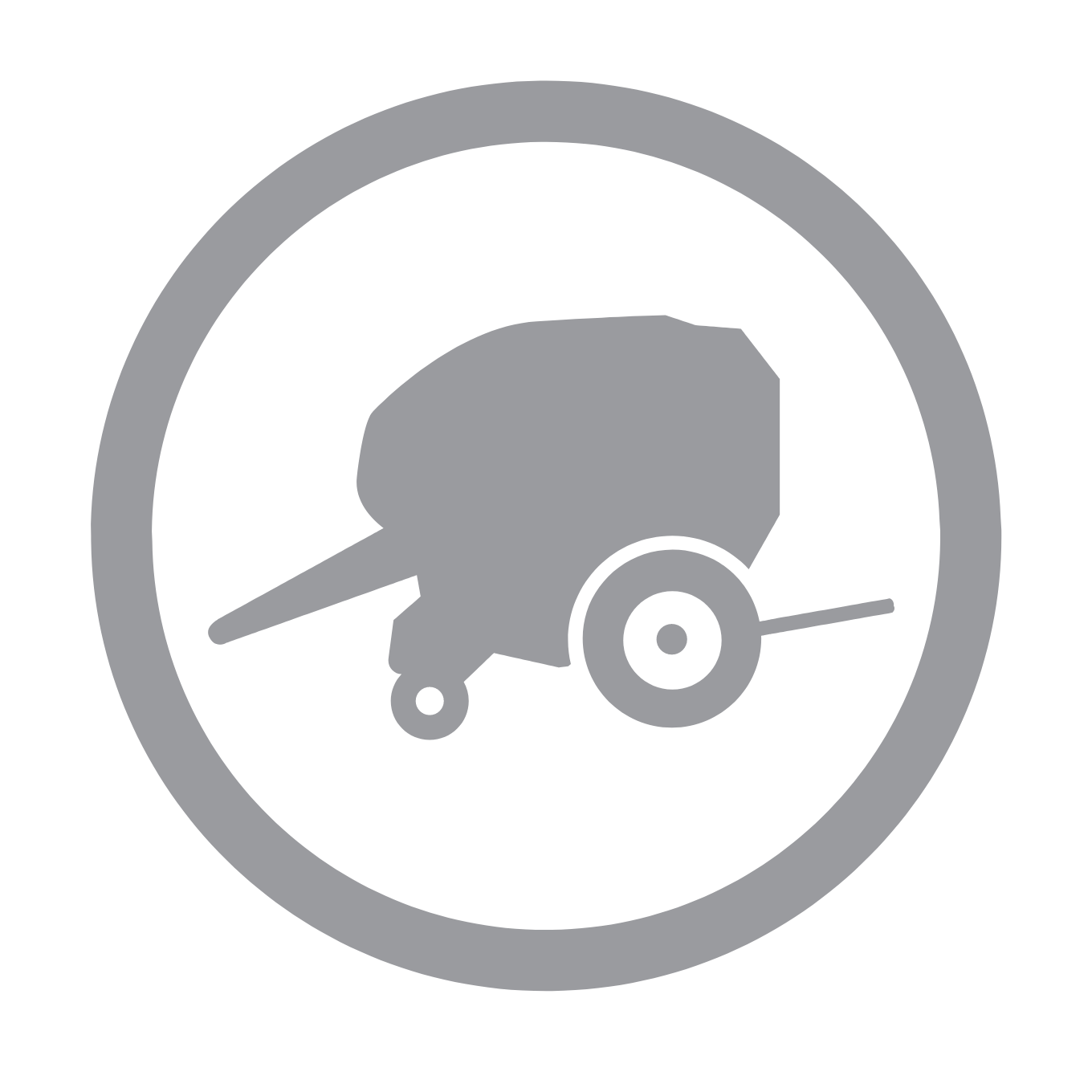 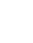 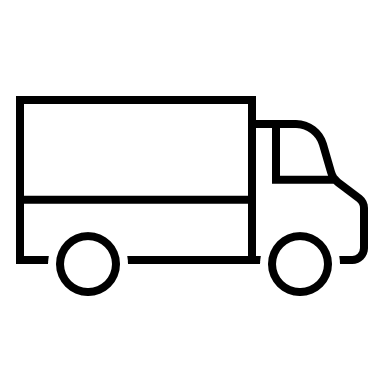 Document preparation
Machine delivery
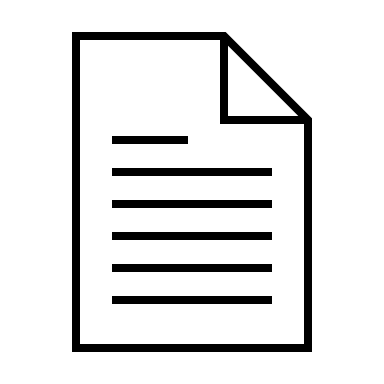 Dealer downloads and prints the warranty conditions and data contract from Quest.
Machine is delivered to the dealer. Vicon Sync is fitted and  installed in the machine.
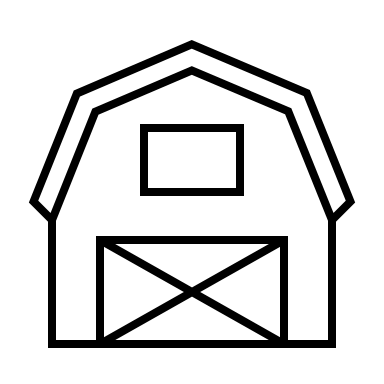 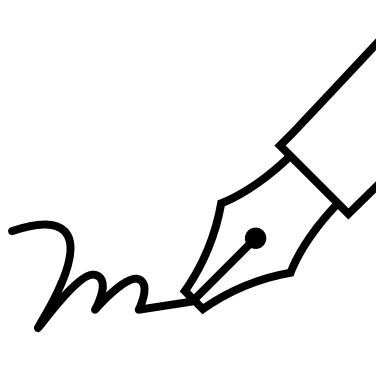 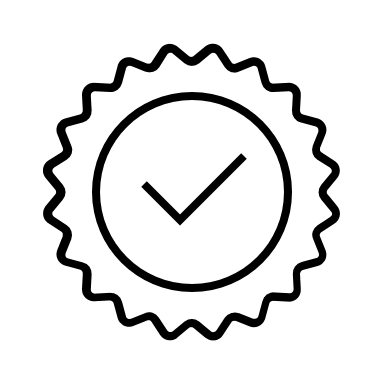 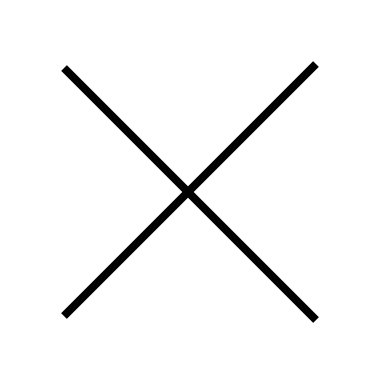 Machine delivery
Customer’s signature
Accept
Decline
Customer signs and accepts the data contract, and the dealer sends it to the Vicon Sync Support mailbox syncsupport@kvernelandgroup.com Vicon Sync is active, ready for remote support and starts sending data to the cloud.
Machine is delivered to the farmer and  final setup is done by the dealer.
Customer is asked to sign the delivery documents with the warranty conditions and the data contract to fulfil the GDPR requirements.
Customer does not accept to share data. Contract with the decline request has to be sent to the Vicon Sync Support mailbox syncsupport@kvernelandgroup.com.
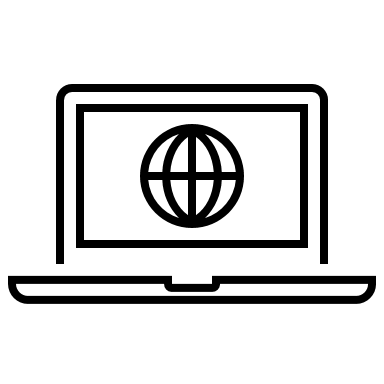 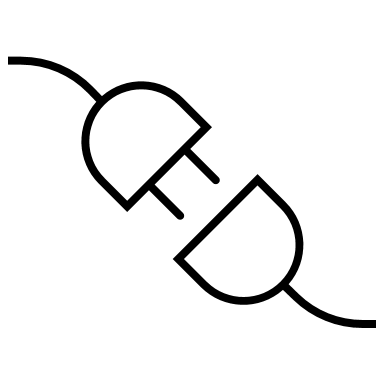 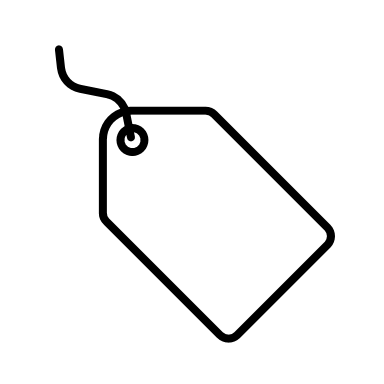 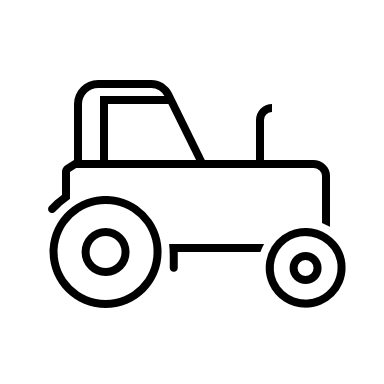 Usage
Renewal
Log in
Registration
De-activation
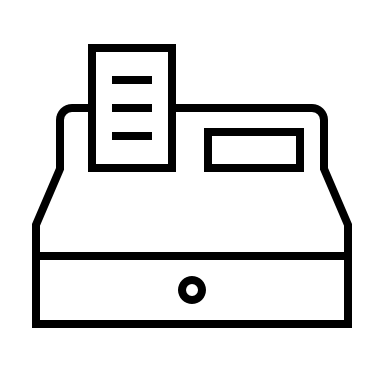 Customer gets machine information in its IsoMatch FarmCentre account and can request remote service when necessary.
After two years customer can access to the Terrako Marketplace to purchase an IsoMatch FarmCentre license renewal. As long as the customer account is active, Vicon Sync will continue to send data to the cloud.
Customer is asked to create an account in MyVicon landing sites.
Once logged in the landing site, customer can access to IsoMatch FarmCentre and register the Vicon Sync device. Implement will appear automatically.
Within 5 working days from receiving the decline from customer, IsoMatch FarmCentre data collection through Vicon Sync is de-activated.
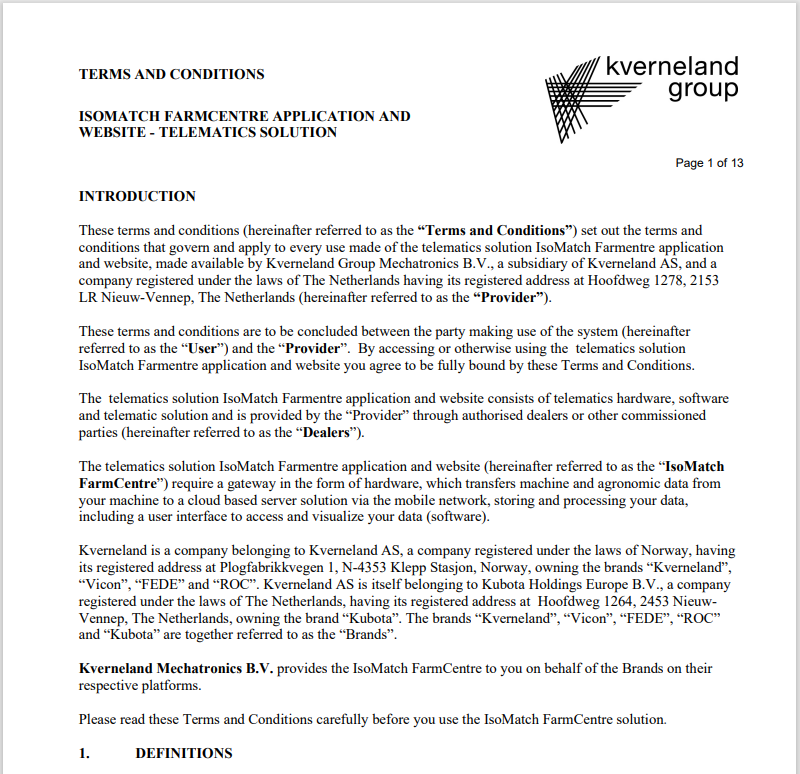 Customer’s signature
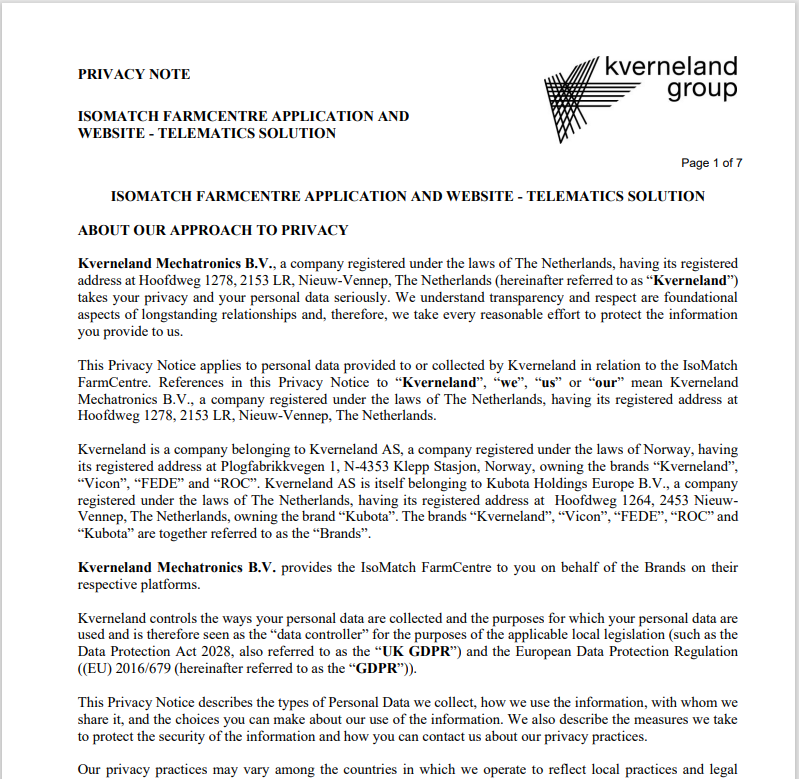 Vicon Sync
1. Dealer has to print the next documents available in Quest

2. Customer needs to read
T&C and DPA – Quest Nº 848977
Privacy Notice – Quest Nº 848979

3. Customer needs to sign
Signatures – Quest Nº 848978

4. Dealer needs to scan the CUSTOMER COPY of Signatures documents and forward to syncsupport@kvernelandgroup.com
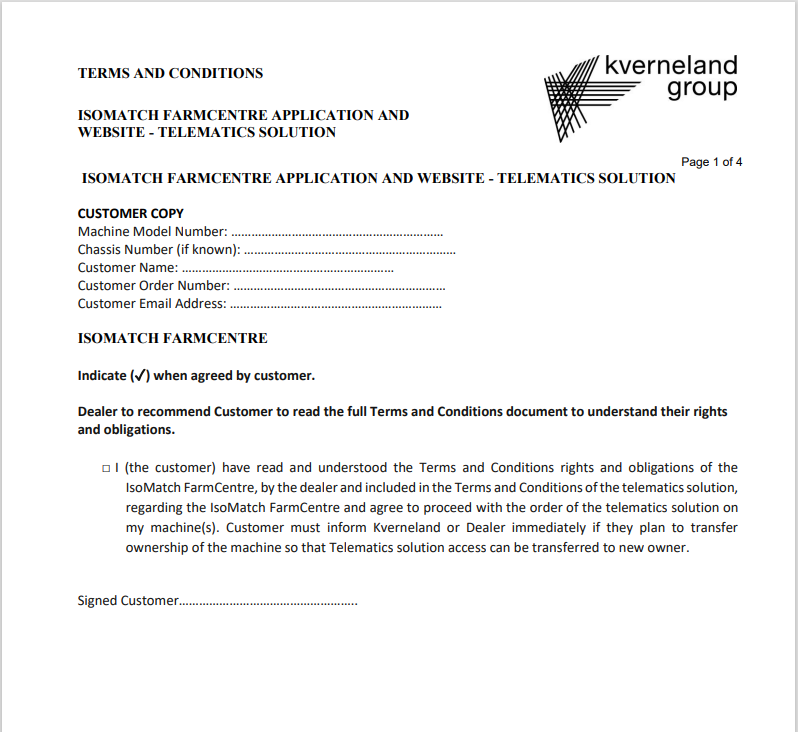 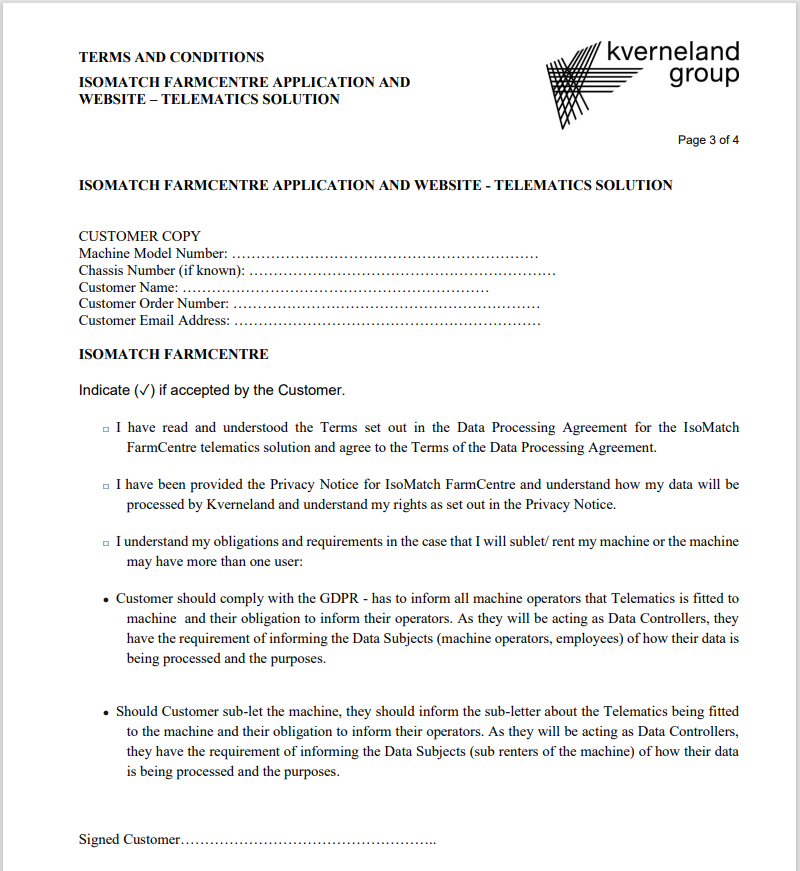 IsoMatch FarmCentre
Vicon Sync
New user
Register in MyVicon
https://my.vicon.eu/ 
With the credentials log in IsoMatch FarmCentre
Add Vicon Sync (see next slides)

Existing user
Log in IsoMatch FarmCentre
https://www.isomatchfarmcentre.com/
Add Vicon Sync (see next slides)
Add Implement to IsoMatch FarmCentre
Vicon Sync
1
1. Go settings on the top right of the page

2. Select “Gateways & Terminals” section

3. Select “+ Add Gateway”Note: There is no license key needed to add a Gateway

4. Add a Gateway name and the MAC Address of Vicon Sync
Note: It is possible to change the gateway name in settings

5. Confirm your input by “Add Gateway”

6. Go back to Dashboard

7. Find your Vicon Sync in the “Machinery” sectionNote: Implements connected to Vicon Sync will automatically be added and can be renamed in “Settings”
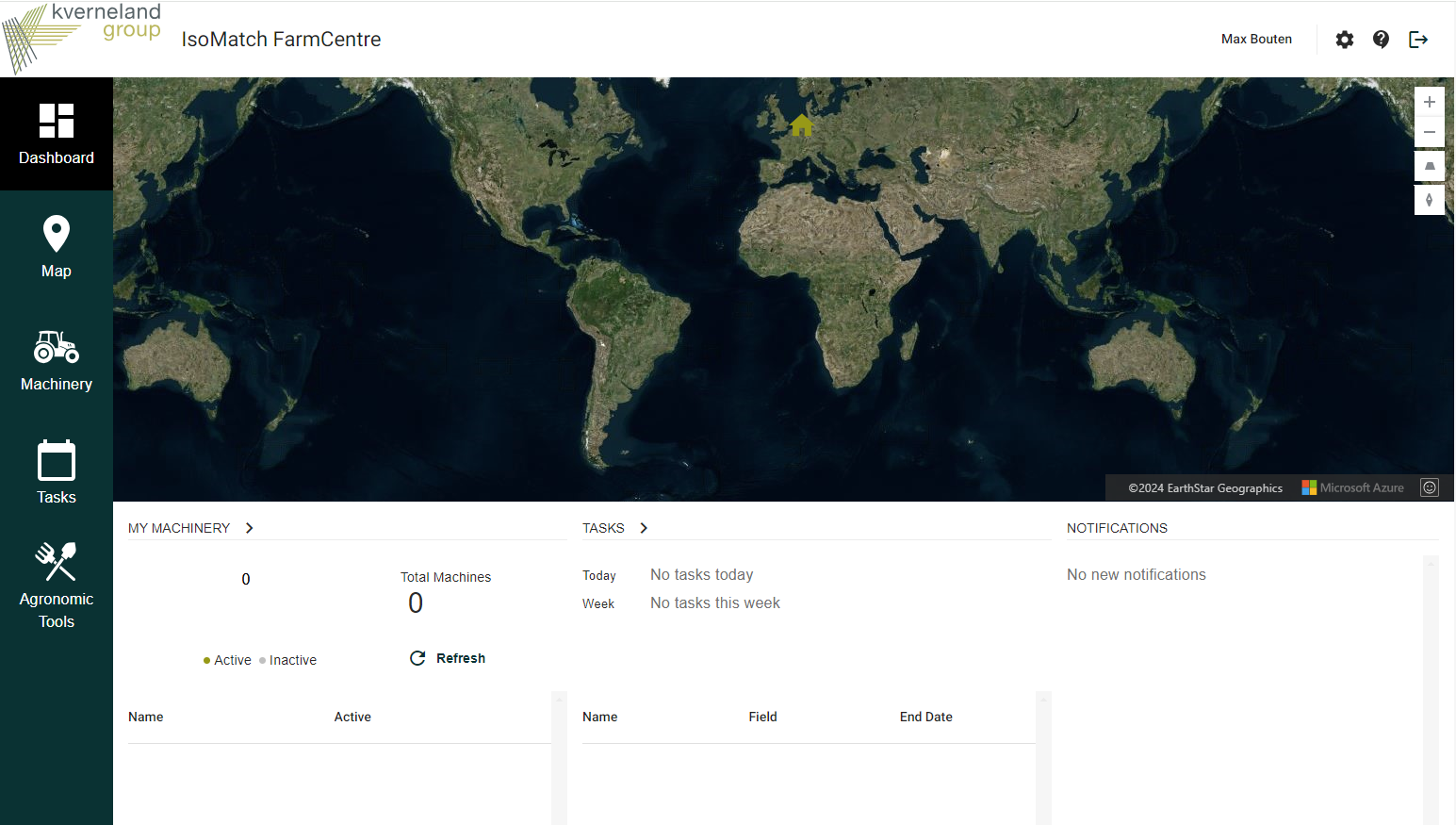 Add Implement to IsoMatch FarmCentre
Vicon Sync
6
1. Go settings on the top right of the page

2. Select “Gateways & Terminals” section

3. Select “+ Add Gateway”Note: There is no license key needed to add a Gateway

4. Add a Gateway name and the MAC Address of Sync
Note: It is possible to change the gateway name in settings

5. Confirm your input by “Add Gateway”

6. Go back to Dashboard

7. Find your Sync in the “Machinery” sectionNote: Implements connected to Sync will automatically be added and can be renamed in “Settings”
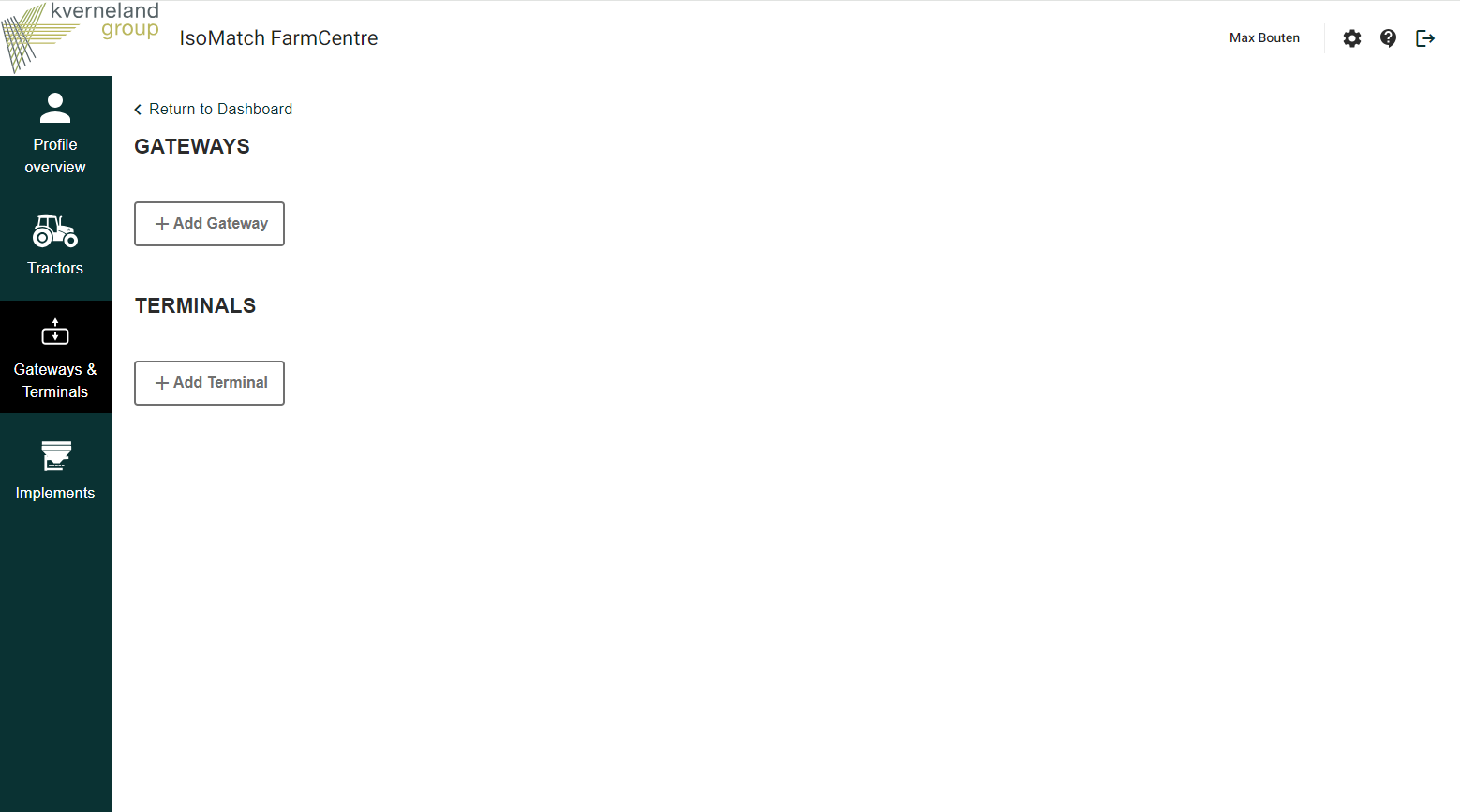 3
User manual
IsoMatch FarmCentre
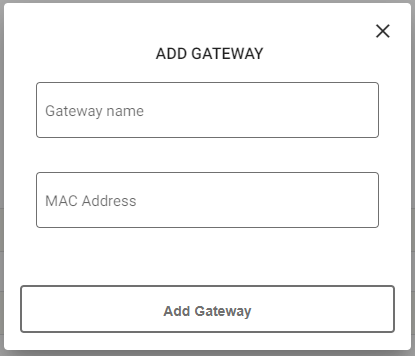 2
4
5
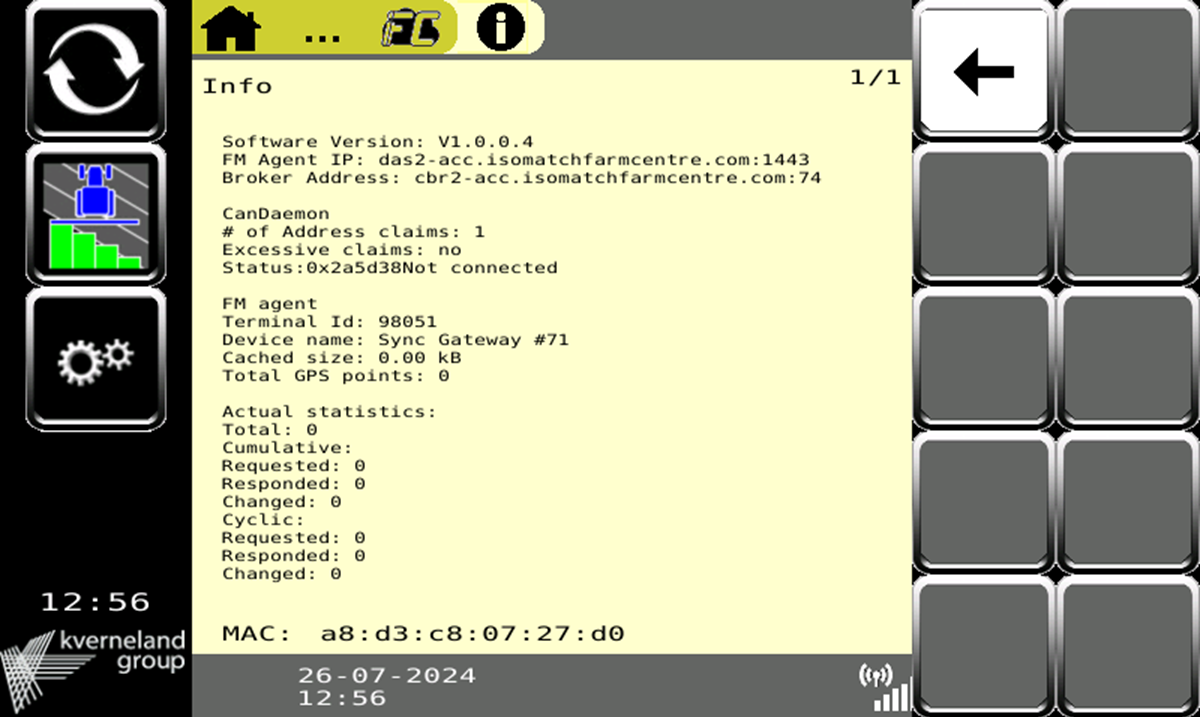 Add Implement to IsoMatch FarmCentre
Vicon Sync
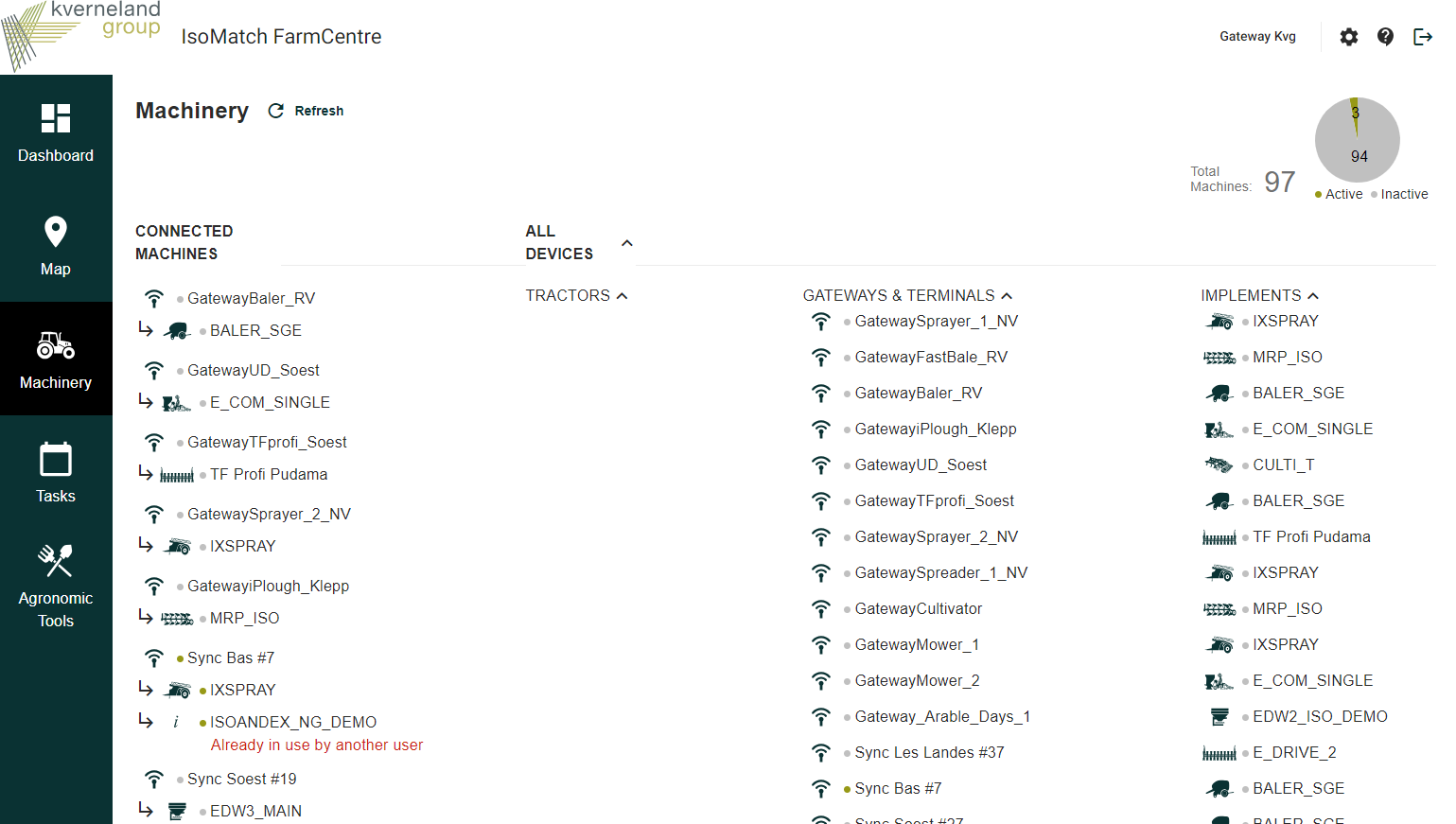 1. Go settings on the top right of the page

2. Select “Gateways & Terminals” section

3. Select “+ Add Gateway”Note: There is no license key needed to add a Gateway

4. Add a Gateway name and the MAC Address of Vicon Sync
Note: It is possible to change the gateway name in settings

5. Confirm your input by “Add Gateway”

6. Go back to Dashboard

7. Find your Vicon Sync in the “Machinery” sectionNote: Implements connected to Vicon Sync will automatically be added and can be renamed in “Settings”
7
IsoMatch FarmCentre
Vicon Sync + Implement
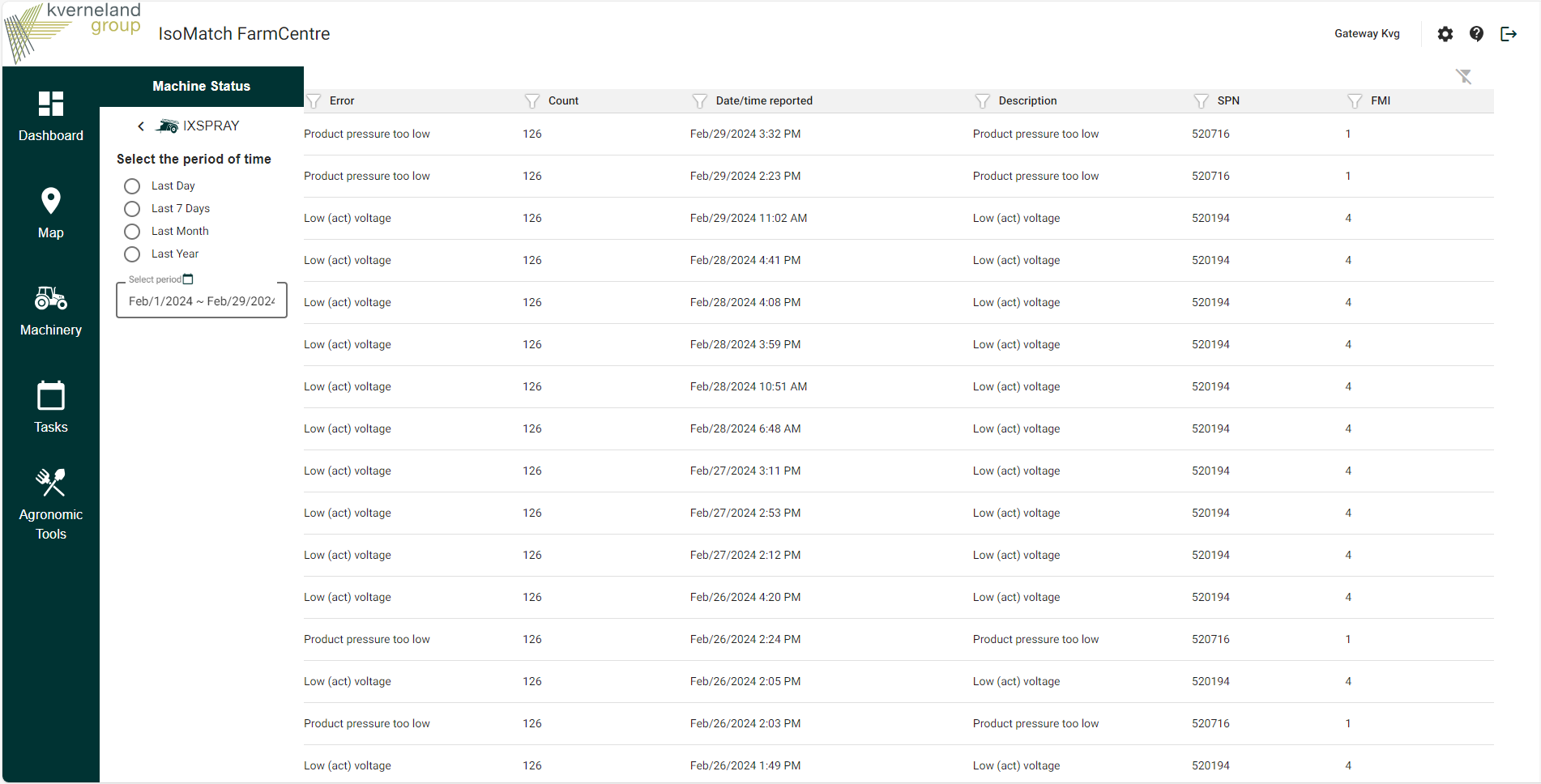 When a customer has Implement + Vicon Sync, the information below is automatically created in IsoMatch FarmCentre:
Map tracking
Documentation
Machinery DTCs (Diagnostic Trouble Codes)
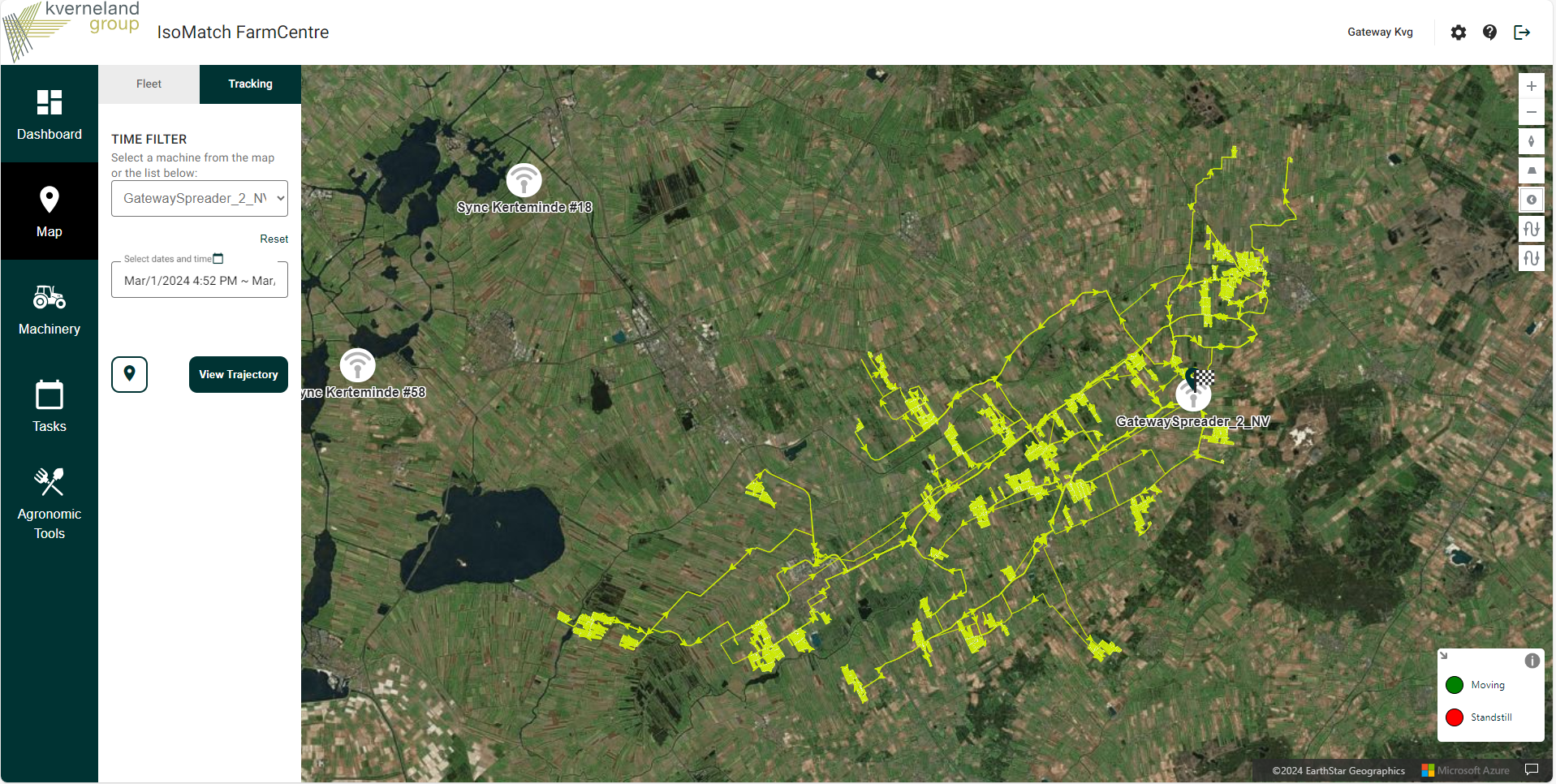 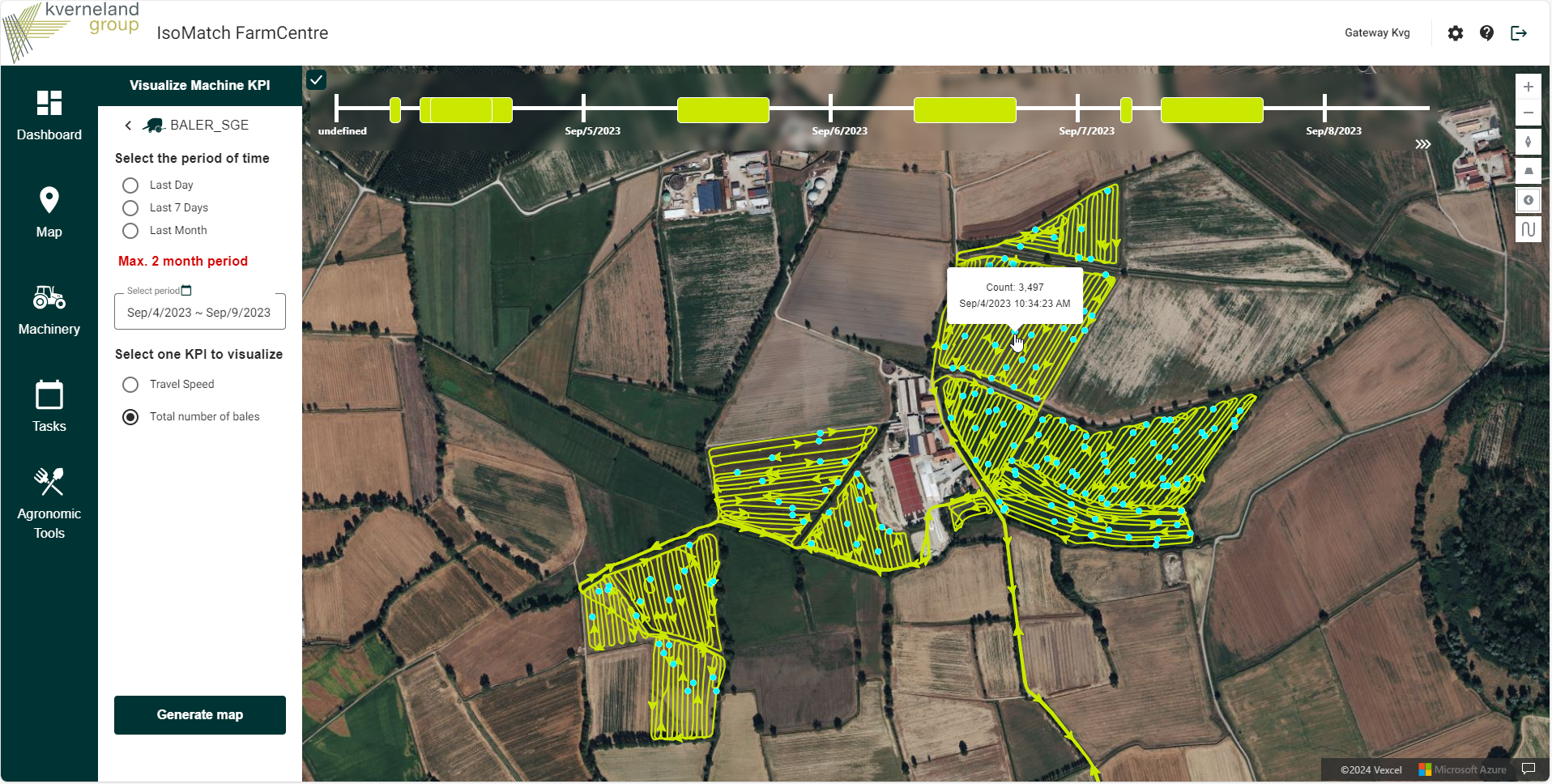 IsoMatch FarmCentre
Vicon Sync + Implement + KvG Terminal
When a customer has an Implement with Vicon Sync and a Vicon connected terminal, it is possible to also do:
Planned task data visualization and remote exchange to the connected terminal
As-applied task data visualization in map
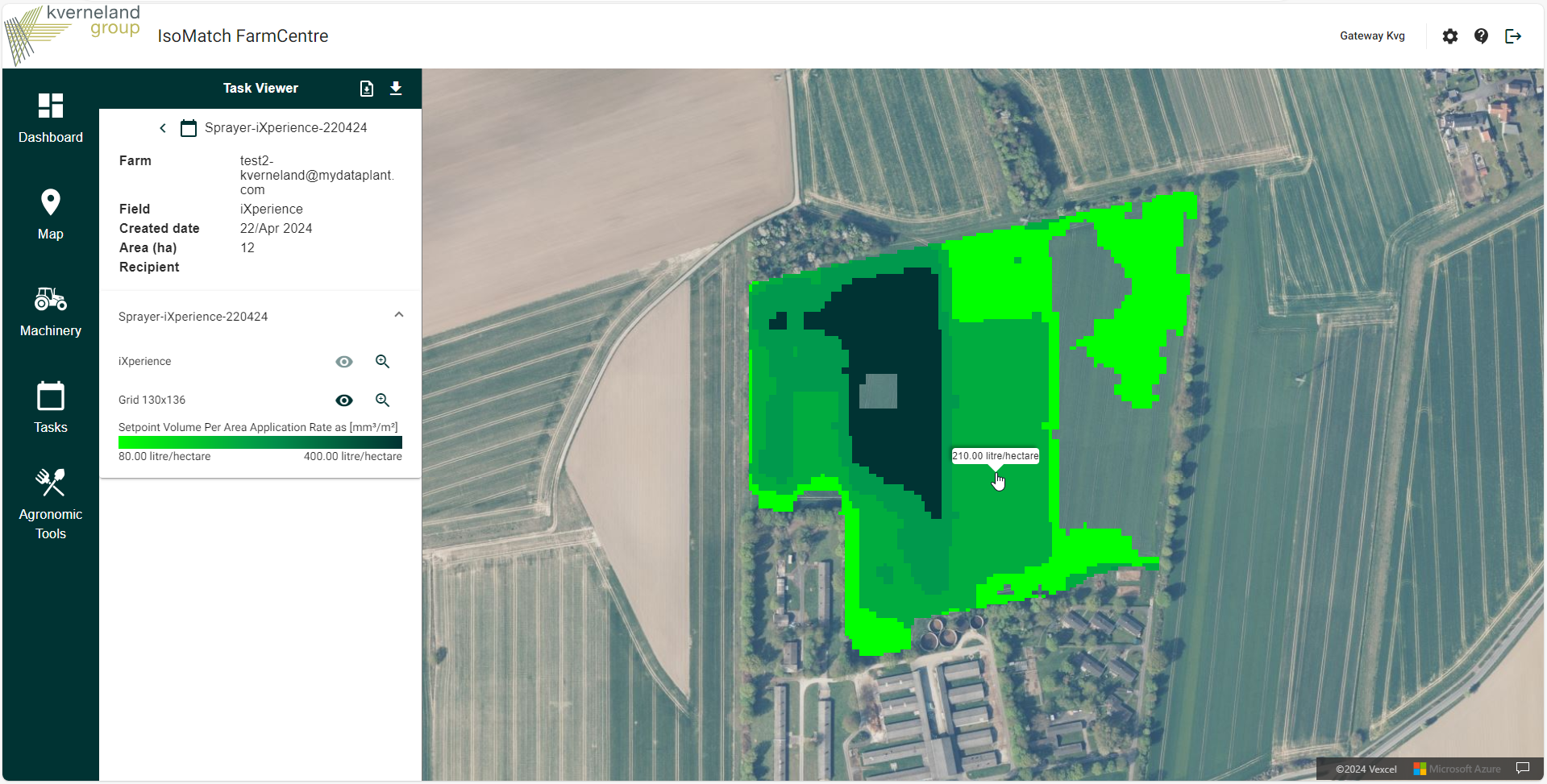 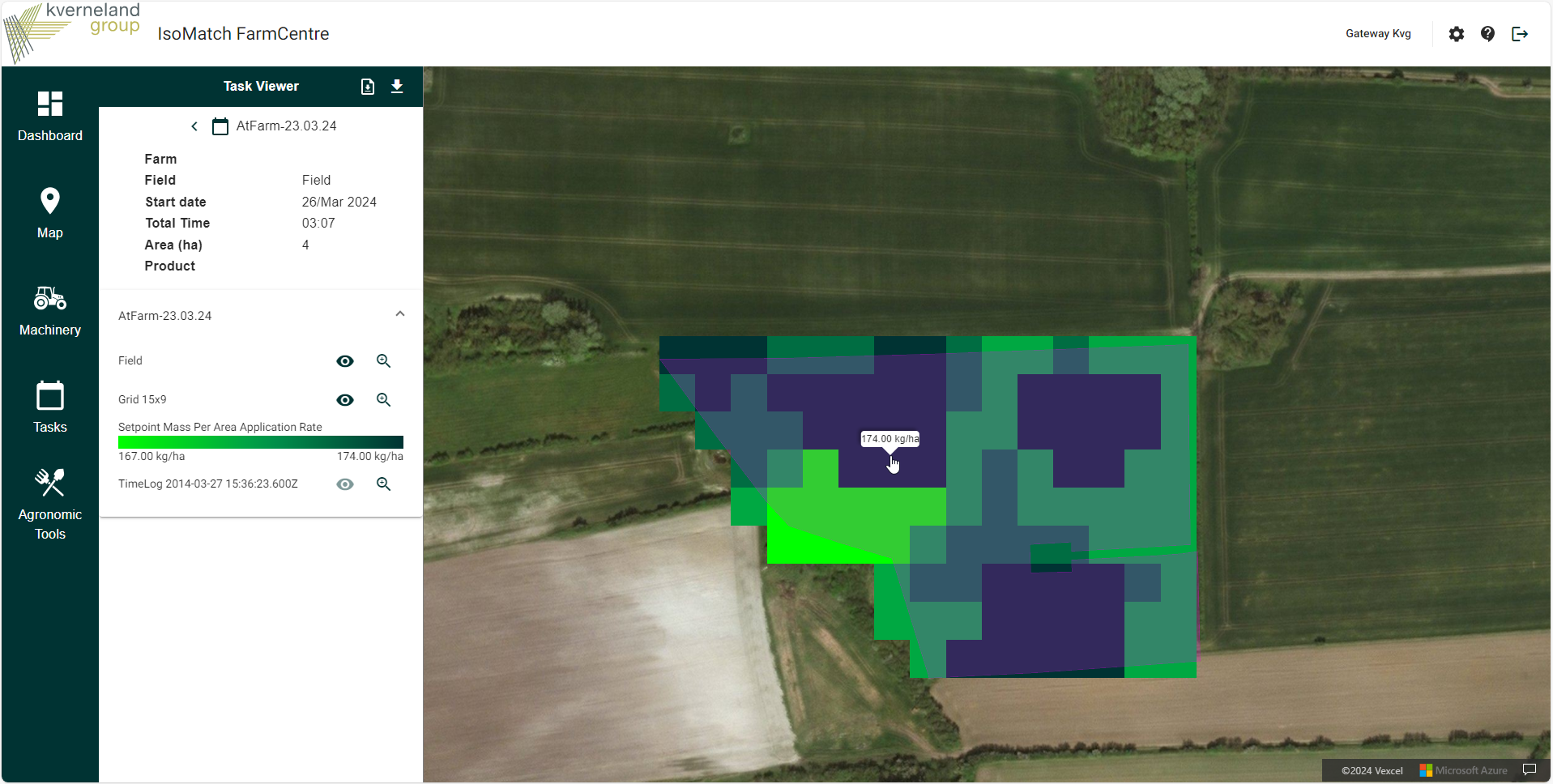 IsoMatch FarmCentre
Vicon Sync + Implement + KvG Terminal
Also PDF reports are available:
For performed task
Click on View task
Click on download PDF
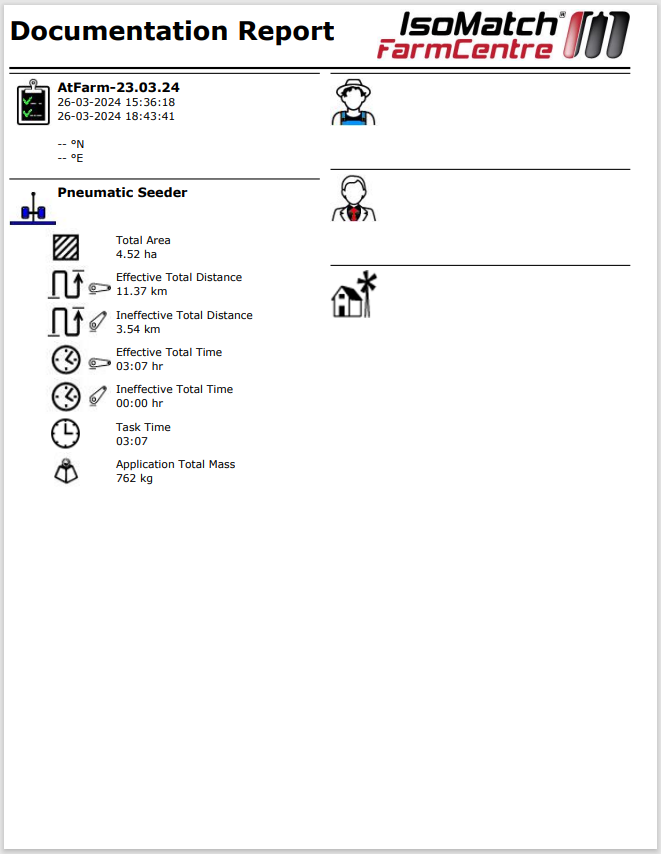 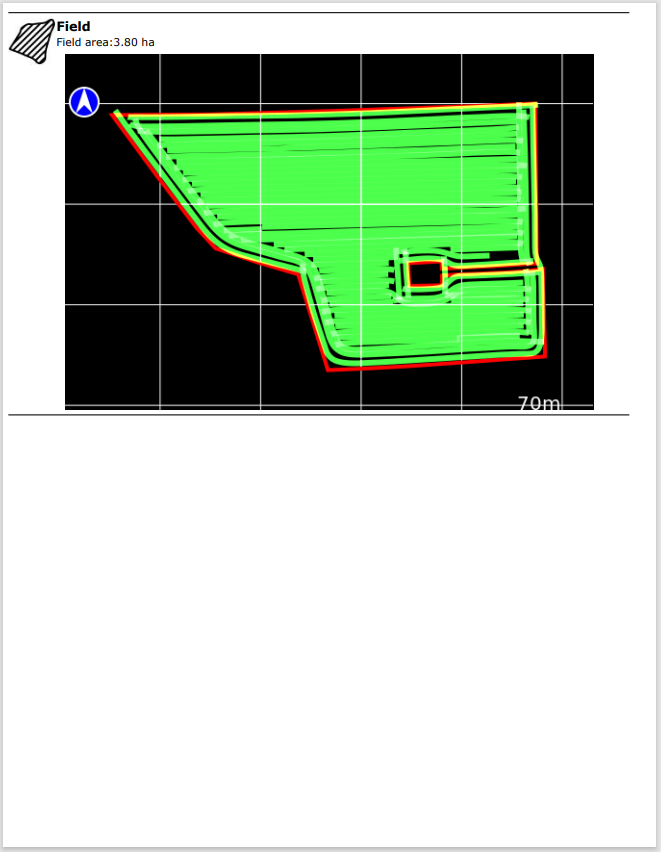 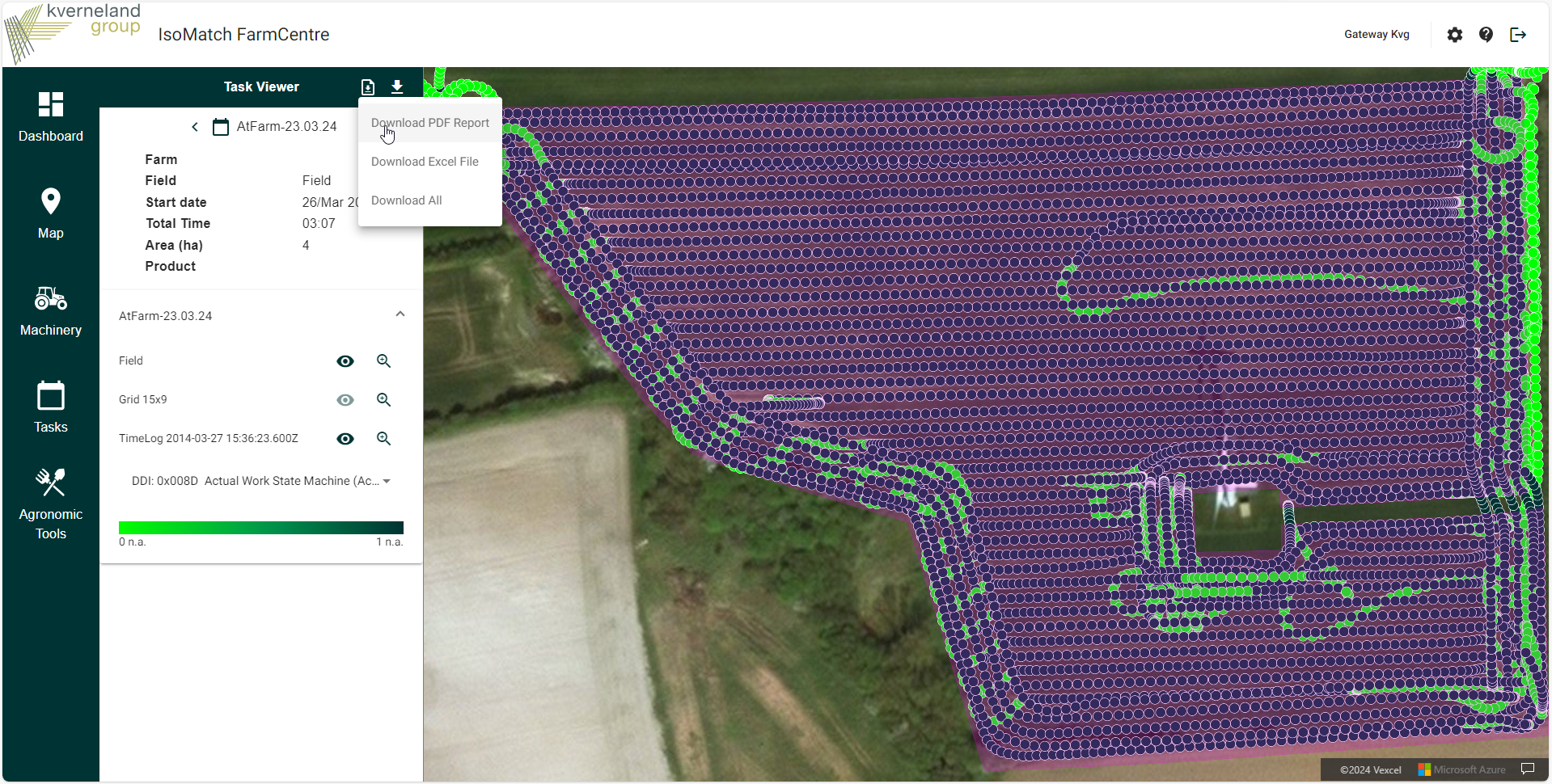 Remote Service
Vicon Sync
Any user with an implement equipped with Vicon Sync plus any brand ISOBUS terminal will be able to request remote support.
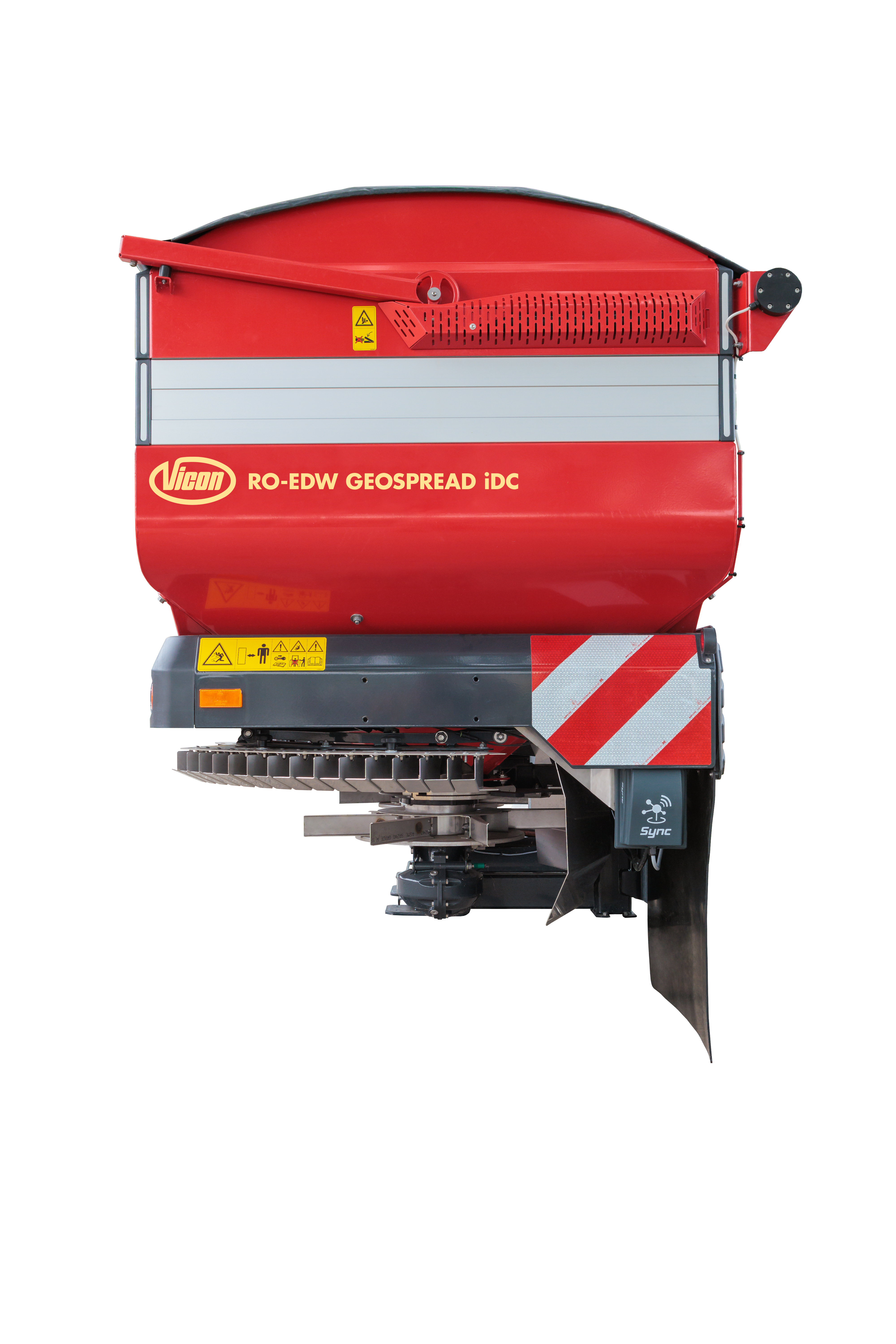 Customer side
Go to the Vicon Sync application, click Remote Service.
Share the code with the technician.
Accept the connection.
Technician side
Open the Vicon ServiceCentre app or page.
Click CONNECT REMOTELY on the left menu.
Type the code shared by the customer.
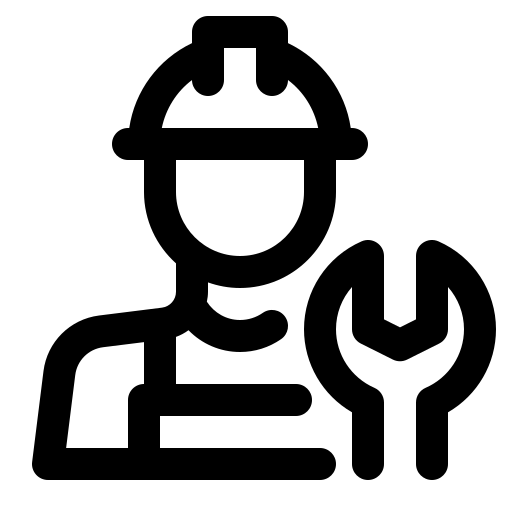 Remote Service – User Interface
Vicon Sync
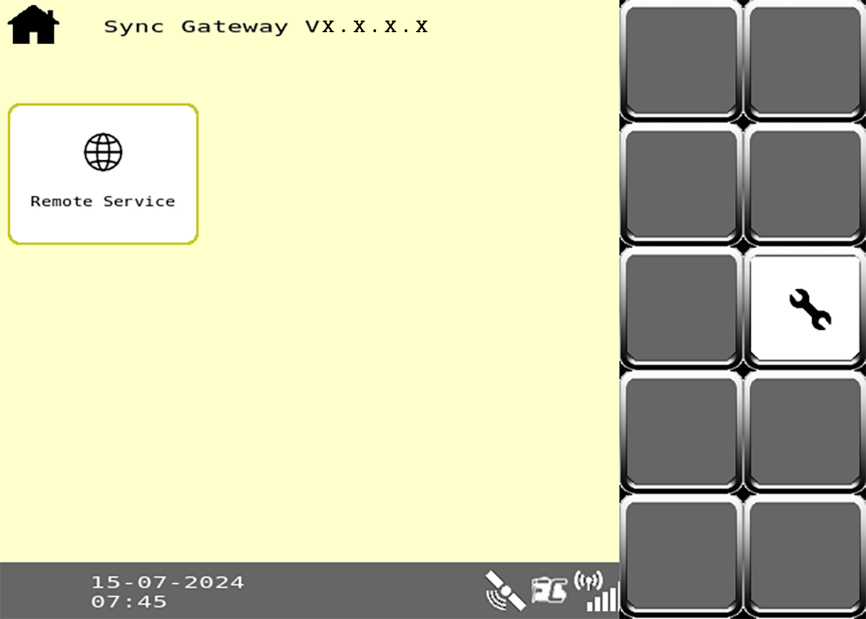 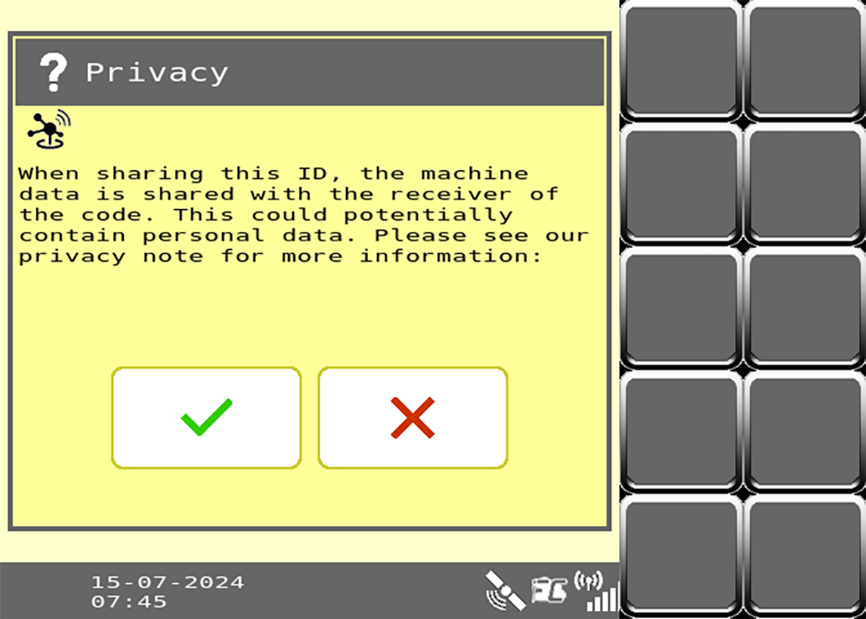 Remote Service – User Interface
Vicon Sync
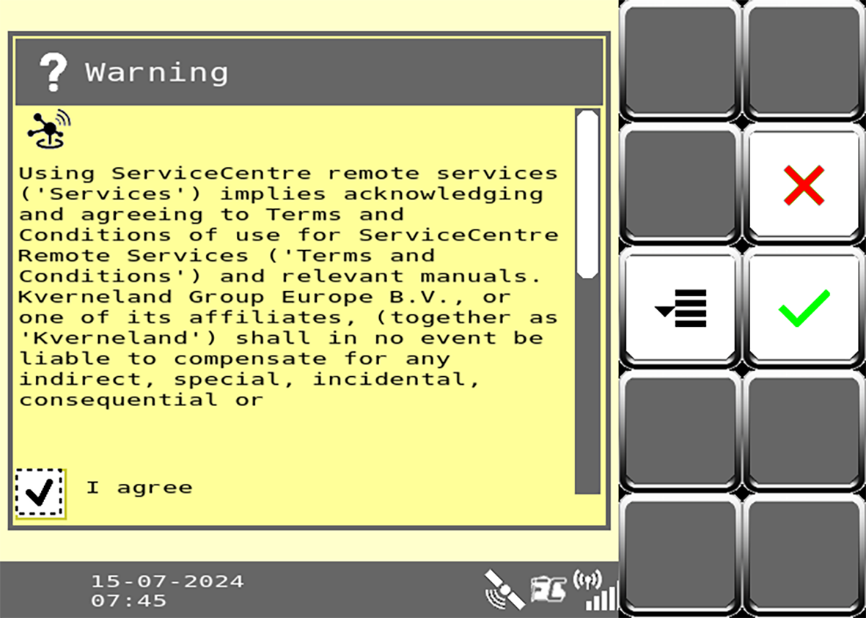 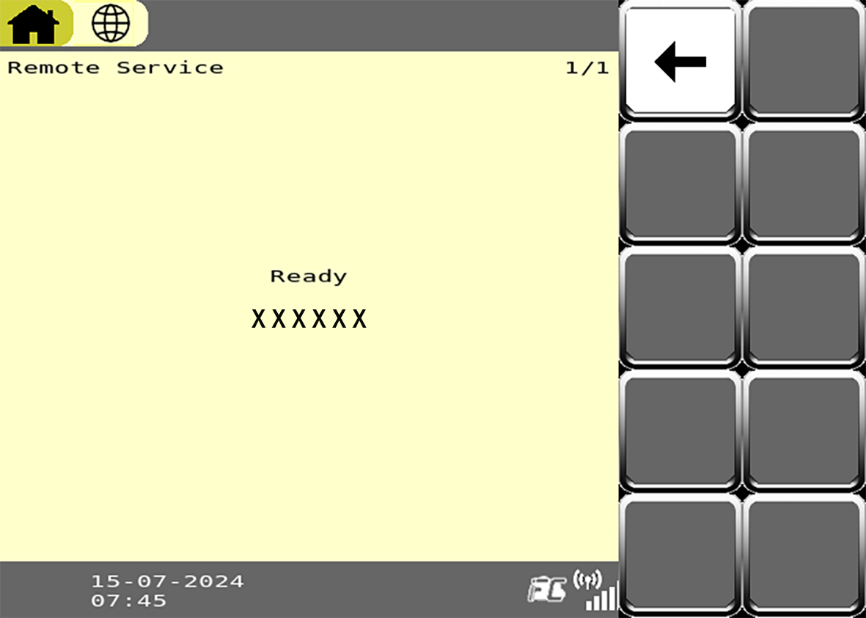 Remote Service – User
Vicon Sync
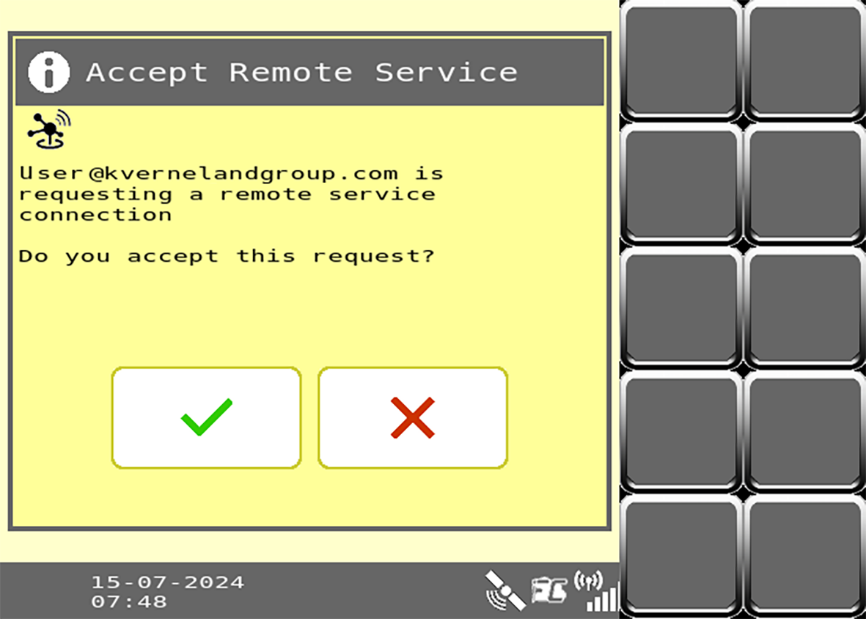 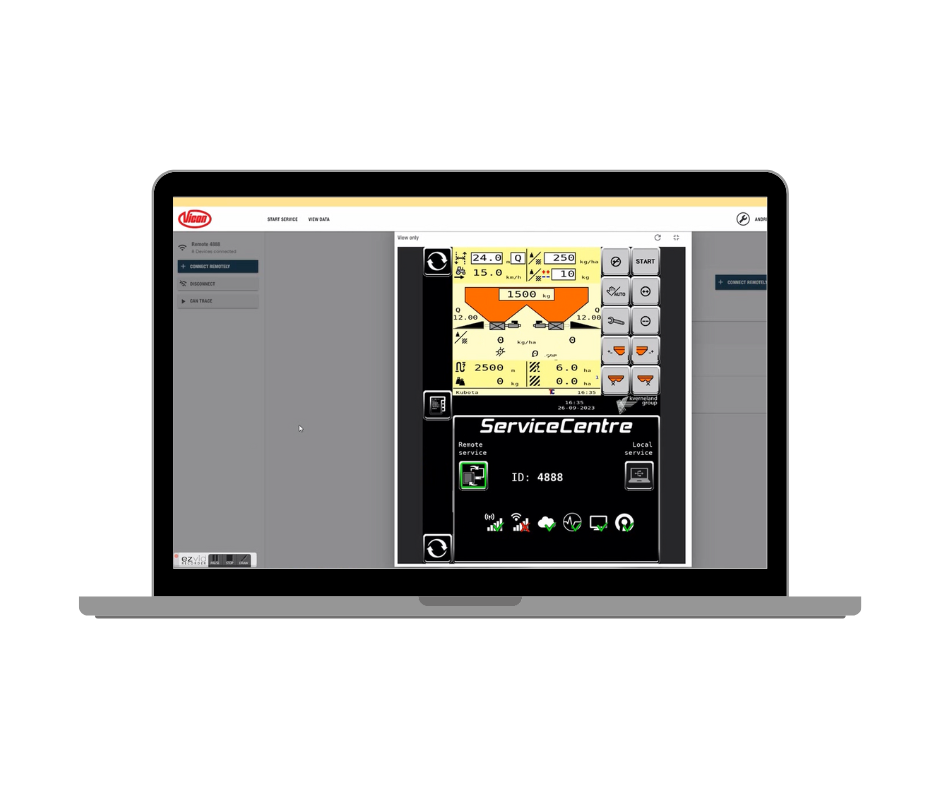 Remote Service – Dealer Interface
Vicon Sync
Remote Service – User
Vicon Sync
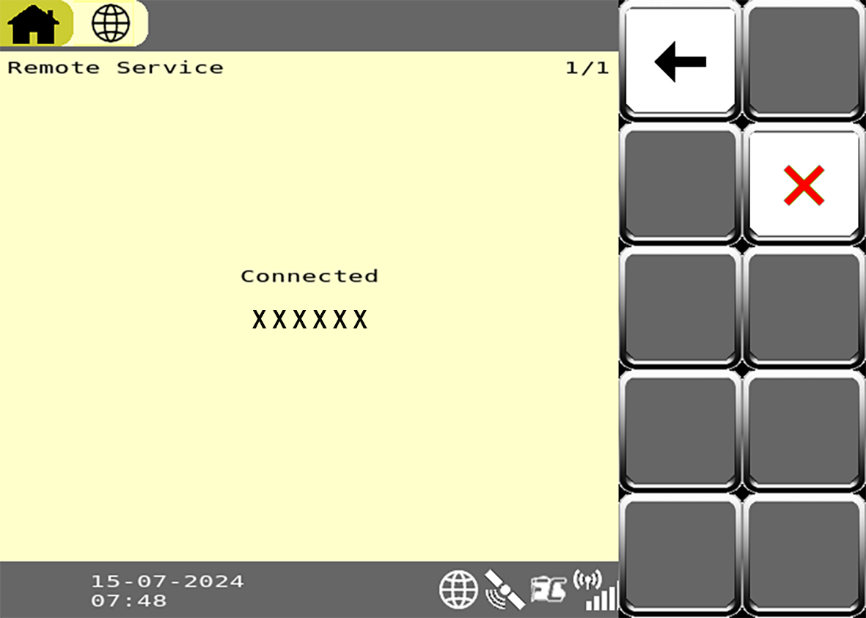 Market Introduction
Vicon Sync
The goal is to equip all Vicon ISOBUS implements with Vicon Sync as a  standard by September 2025. It will be implemented in a ramp-up phase which started in September 2024.
Introduction plan – Phase 1
Vicon Sync
*Availability in IsoMatch FarmCentre to be later.
Subject to Factory confirmation
Introduction plan – Phase 2
Vicon Sync
*Availability in IsoMatch FarmCentre to be later.
Subject to Factory confirmation
Introduction plan – Phase 3
Vicon Sync
Subject to Factory confirmation
Market availability
Vicon Sync
Vicon Sync is available in all markets where the Kverneland Group distributes ISOBUS implements, except for the following:
America
Canada
United States
Mexico
Brazil
Paraguay
Chile
Uruguay
Argentina



CIS
Uzbekistan
Azerbaijan
Belarus
Russian Federation
Far East
Korea
Taiwan
Vietnam
India
Malaysia
Singapore
Thailand
China
Near East
Israel
United Arab Emirates
Saudi Arabia